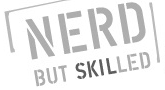 Studierendenkonferenz Informatik - SKILL 2023
SKILL 2023– 27. und 28. September 2022Berlin
Die SKILL bietet Studieren die Möglichkeit, ihre aktuellen Arbeiten (z.B. Ergebnisse aus Praktika, Seminare, Bachelor- und Masterarbeiten, Arbeiten am Lehrstuhl, sonstige Projekte) auf einer Konferenz zu präsentieren
Einreichungen in deutsch und englisch möglich
Full Paper (10-12 Seiten)
Short Paper (4-6 Seiten)
Angenommene Beiträge werden in eigenen Proceedings veröffentlicht
Keine Einschränkungen hinsichtlich der Themenbereiche, aber Fokus auf Fragestellungen der Informatik
Erstattung von Reisekosten für Autorinnen und Autoren möglich
Aufruf zur Beitragseinreichung bis zum 15.05.2023
https://skill.gi.de
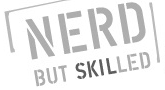 Studierendenkonferenz Informatik - SKILL 2023
Weitere Informationen Online
Web: http://skill.gi.de
Twitter: https://twitter.com/SKILL_GI

Kontakt
Ludger Porada, Thomas Riechert
skill@gi.de
https://skill.gi.de